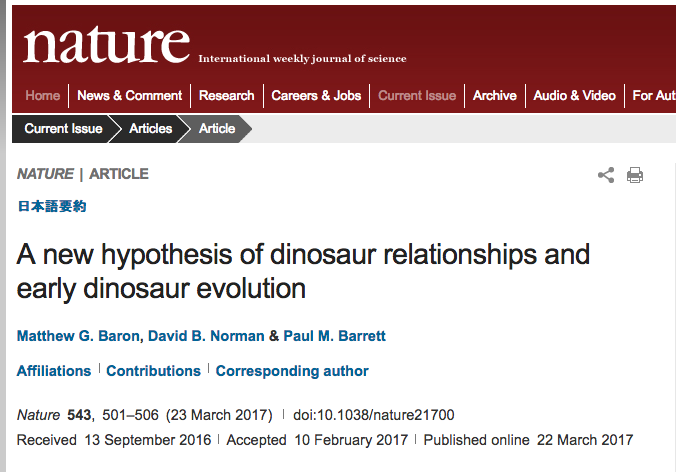 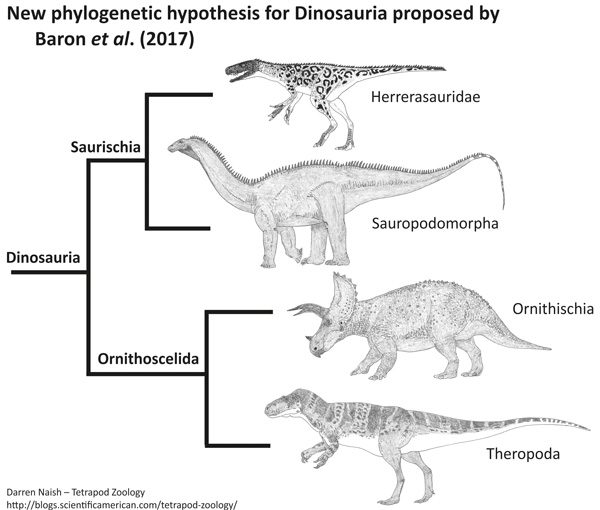 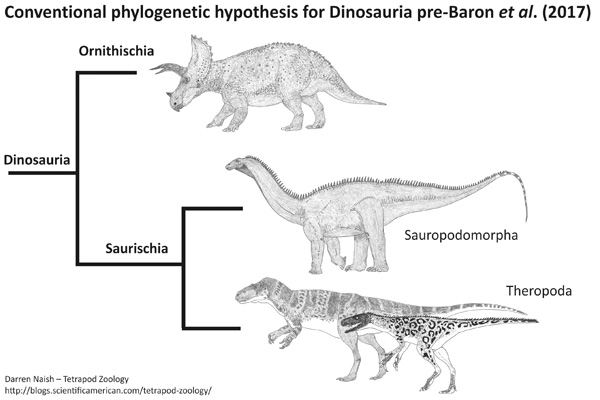 Archosauria: Crocodylians
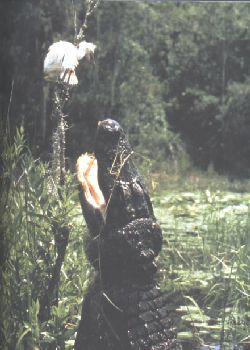 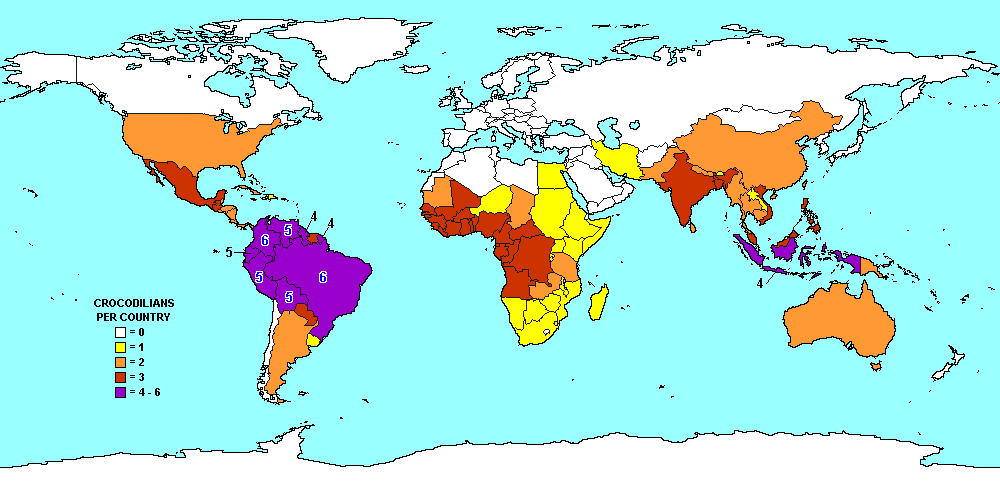 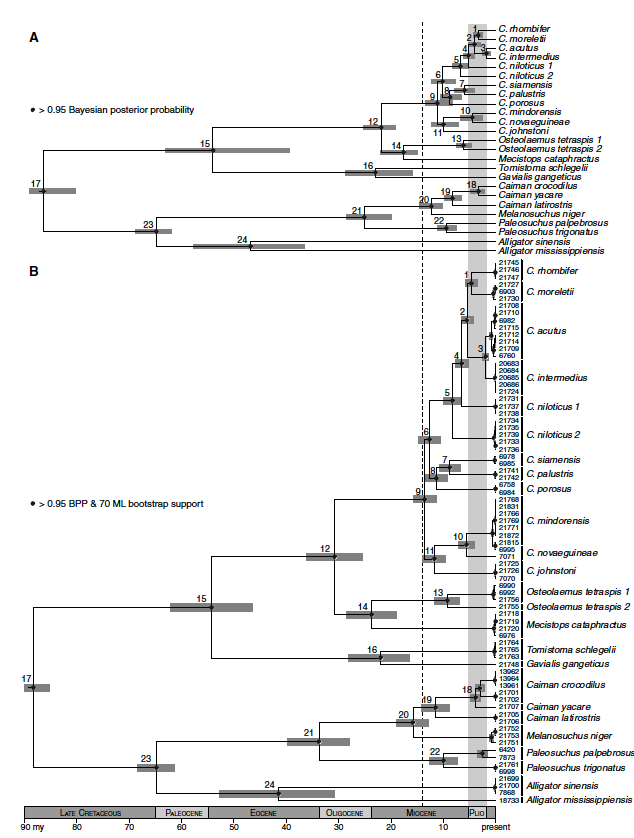 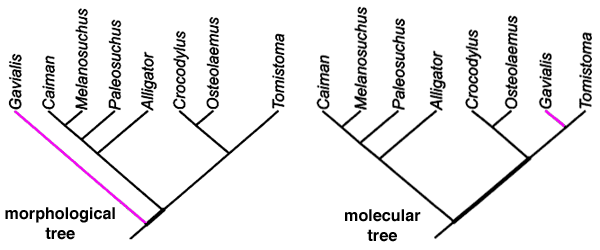 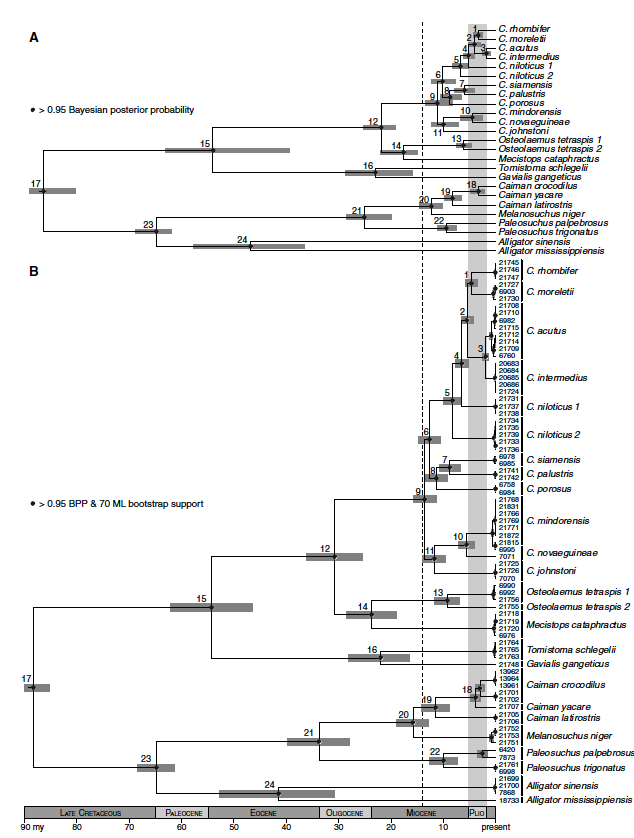 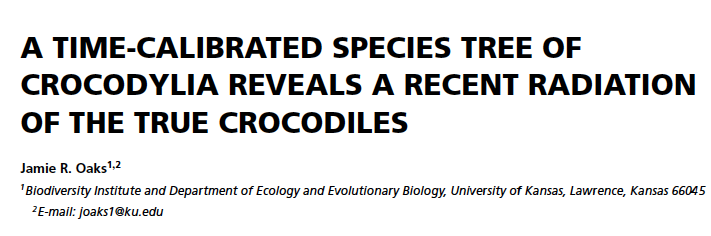 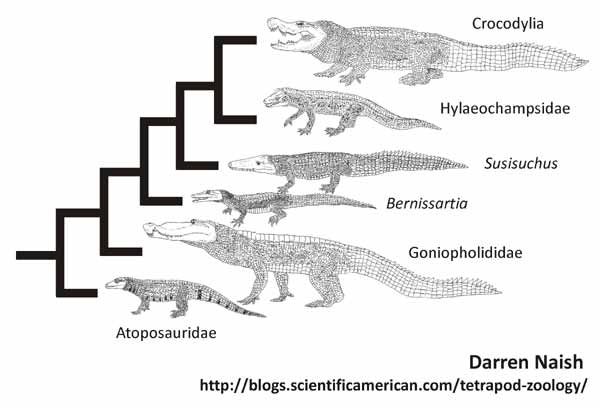 Crocodylian characteristics
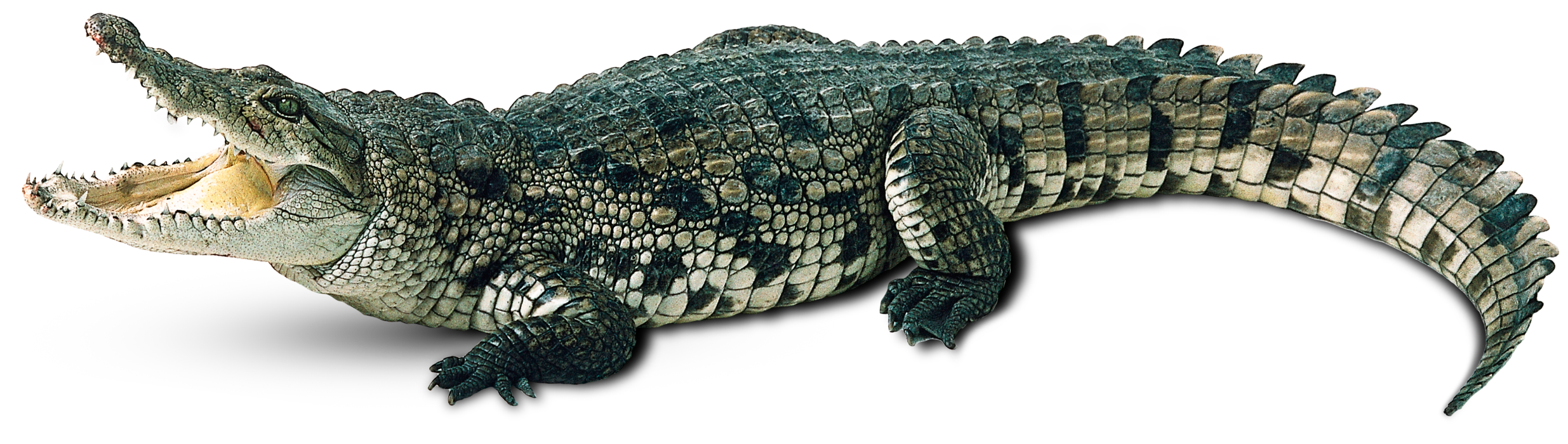 Large body size
Semiaquatic
Dorsal scales heavily ossified
Apex predators, Keystone species
Share skeletal/ecological characteristics with birds, dinosaurs (Archosauria) 
Internal fertilization, TSD
Complex social behaviors
Locomotion: belly crawl, high walk, gallop, swim, leap
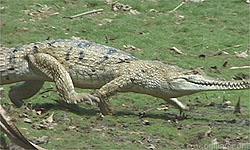 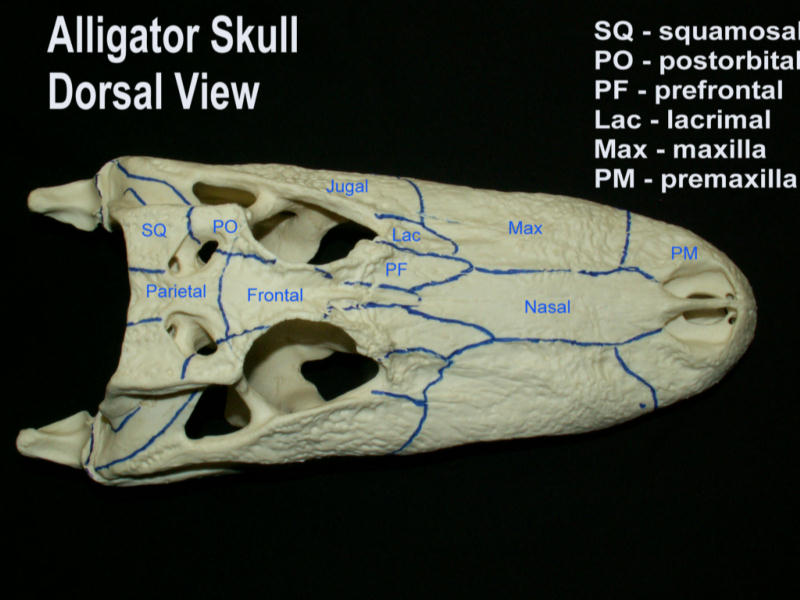 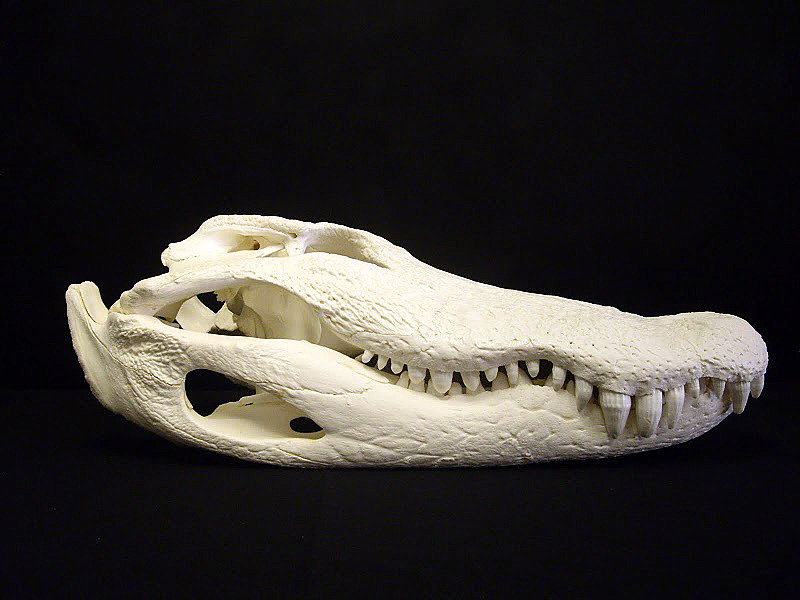 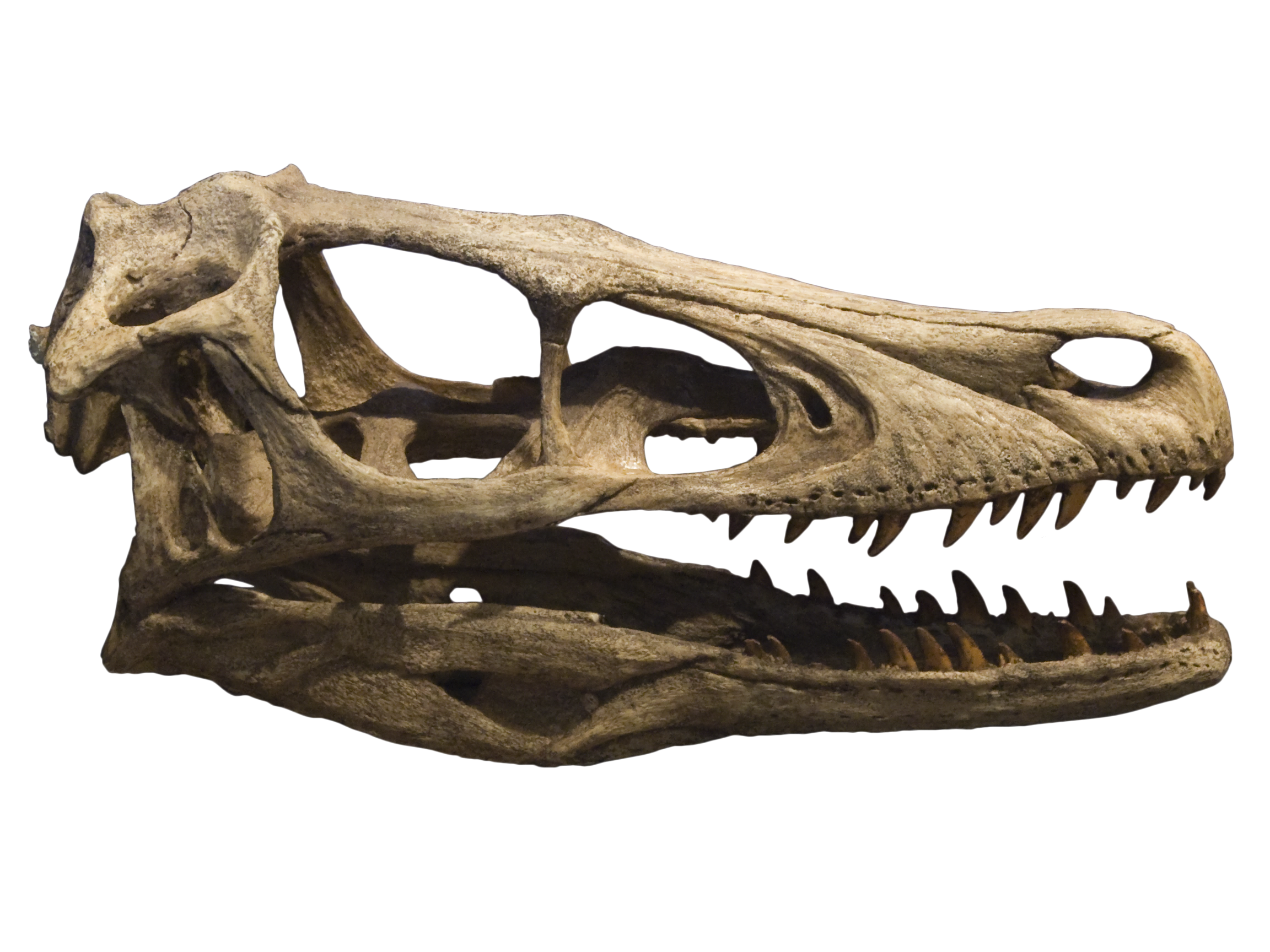 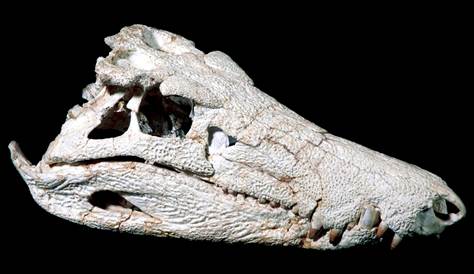 Variation within Crocodylia
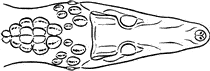 Body size
Head shape
Nuchal scales
Teeth pattern
Aquatic habitat
Dirt/veg nest
Structure of parental care
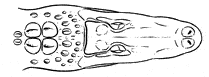 Gavialis gangeticus
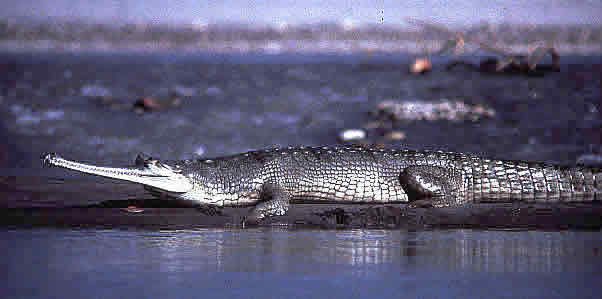 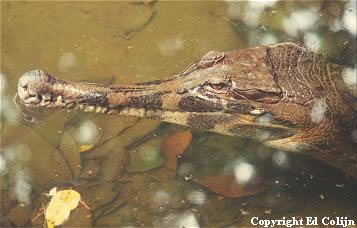 Tomistoma schlegelii
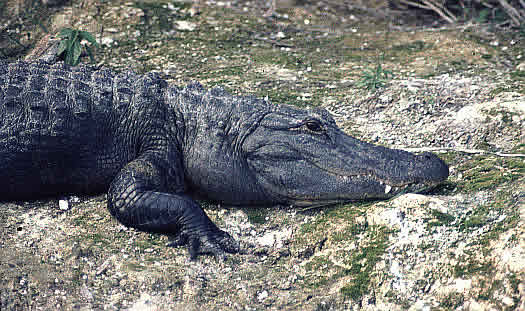 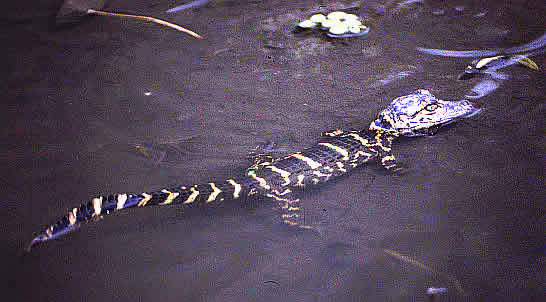 Alligator mississippiensis
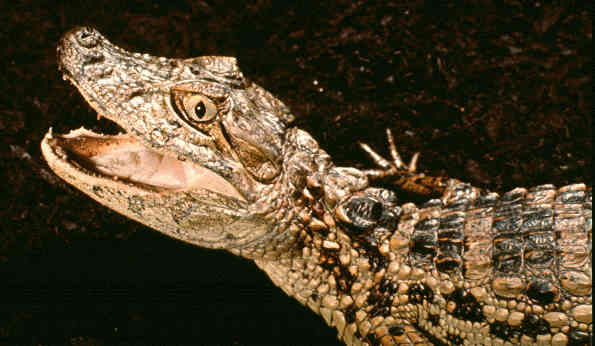 Caiman latirostris
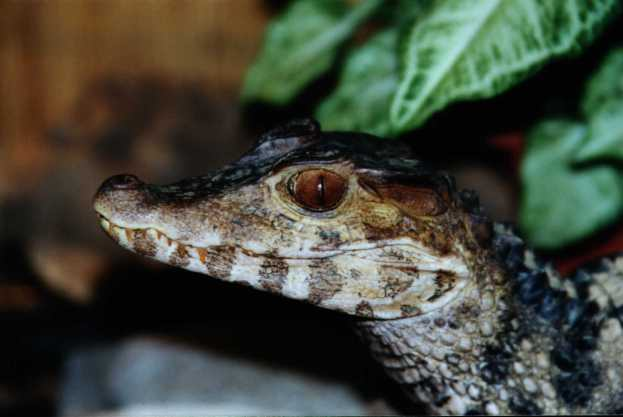 Paleosuchus palpebrosus
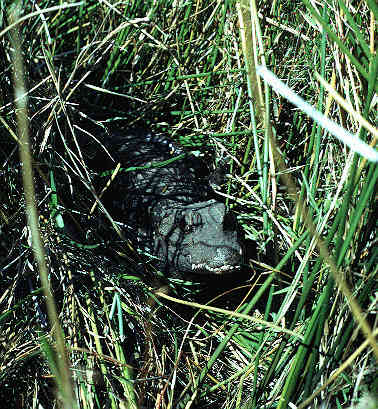 Osteolaemus tetraspis
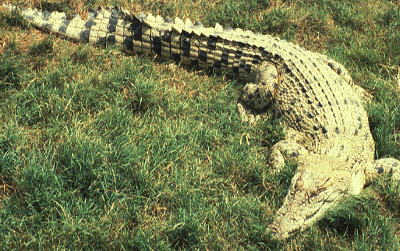 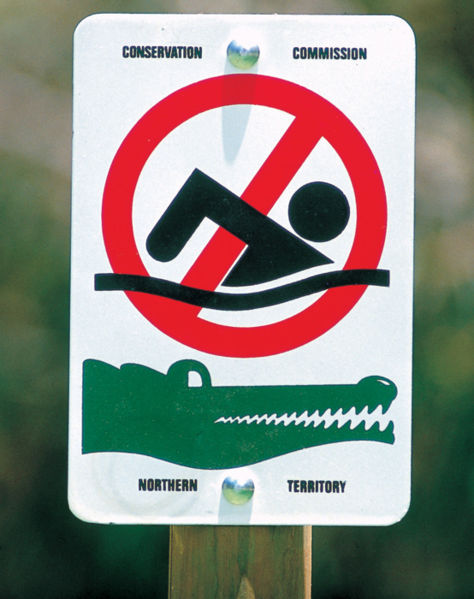 Crocodylus porosus
Distinguishing Alligator (+ caimans) and Crocodylus (+ Osteolaemus)
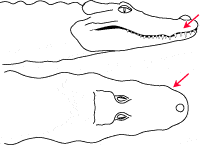 4th lower tooth fits in
socket in upper jaw
(Alligator)
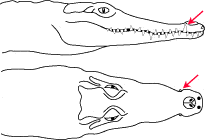 4th lower tooth visible
(Crocodylus)
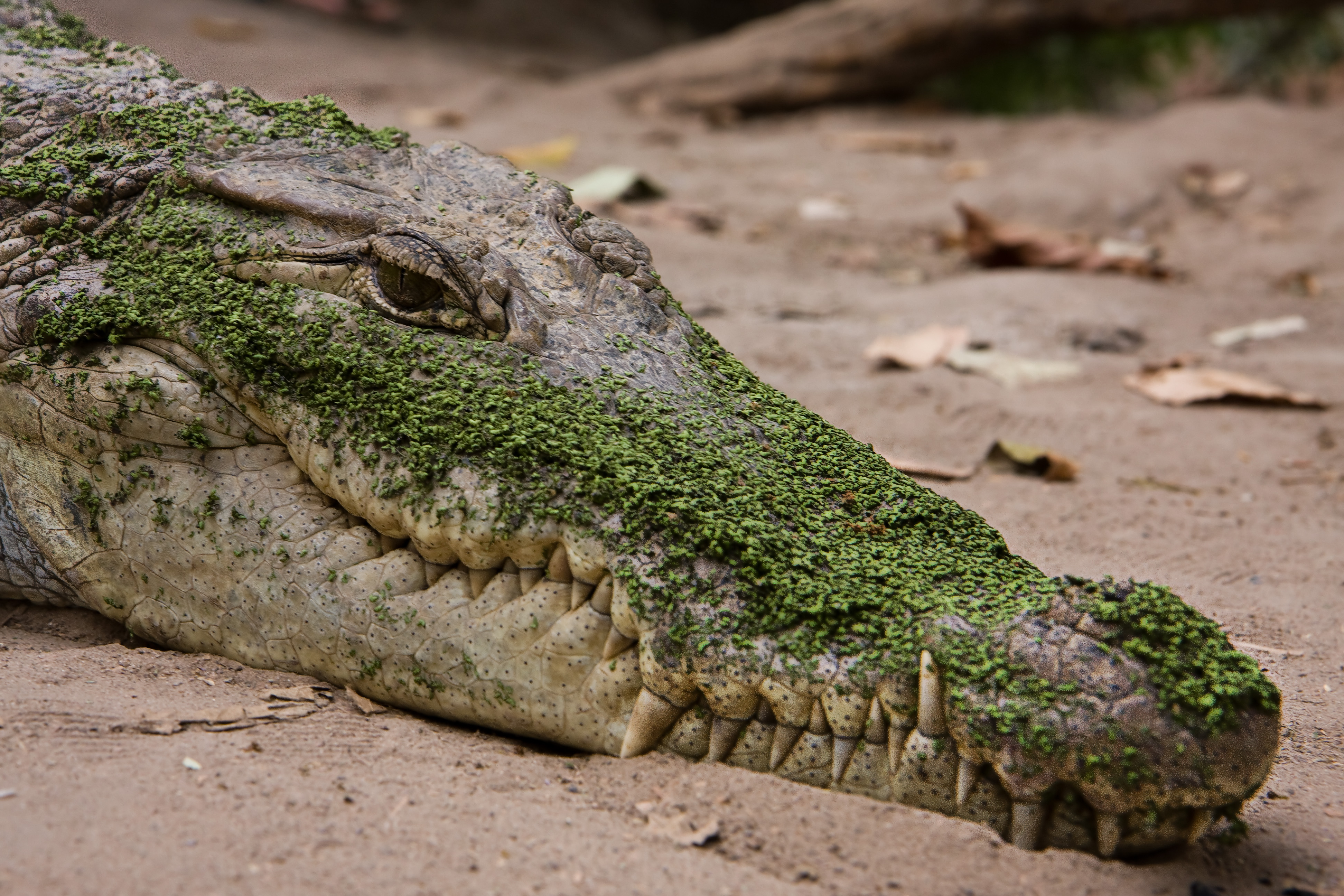 Crocodylian reproduction
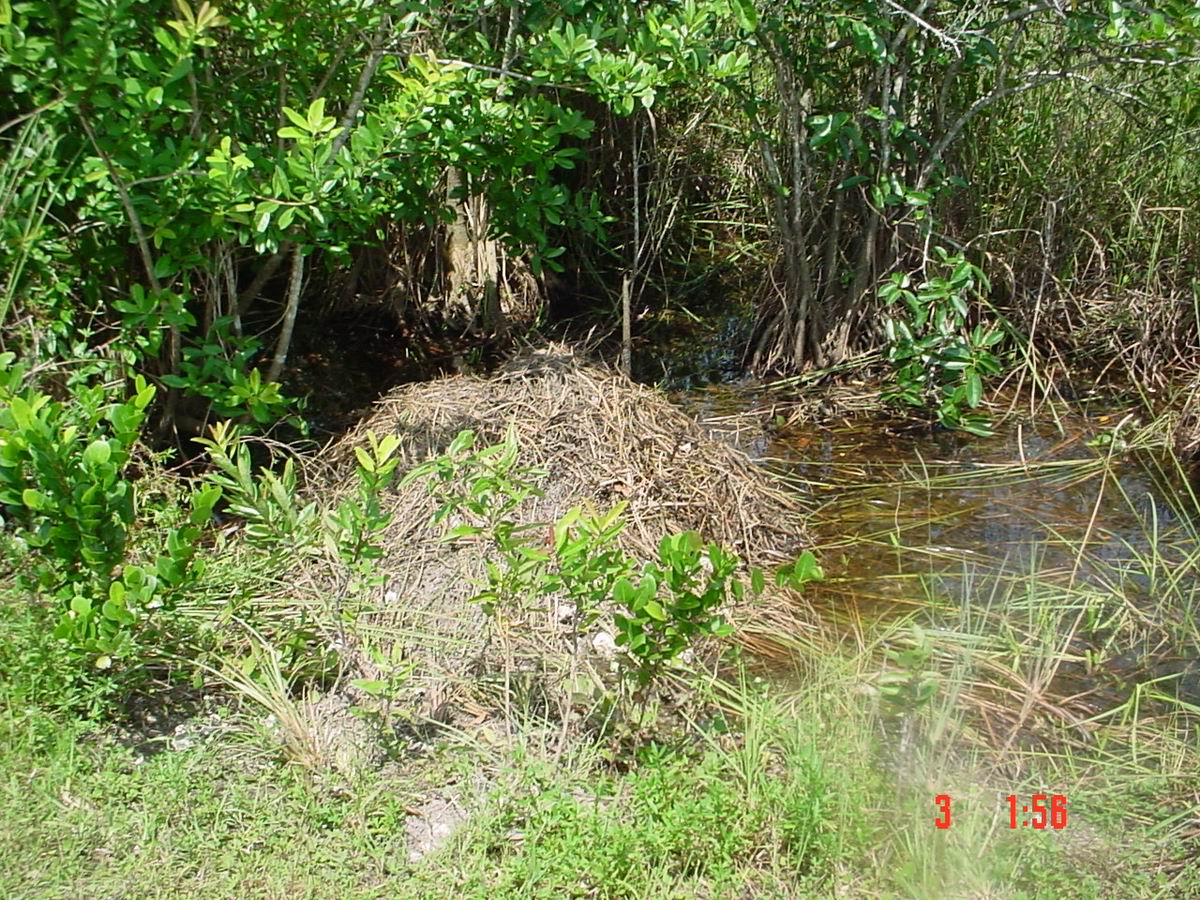 Internal fertilization
Oviparous
Temperature dependent sex determination
Complex sexual behavior
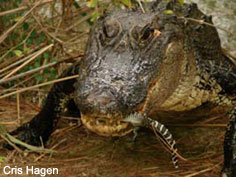 Complex social behavior I: vocalization
Vocalize during
Courtship displays
Territorial displays
Distress calls
Types of vocalization
Head slap
Tail slap
Bellow
Hiss
Body muscle contraction
Squeak
Complex social behavior II: parental care
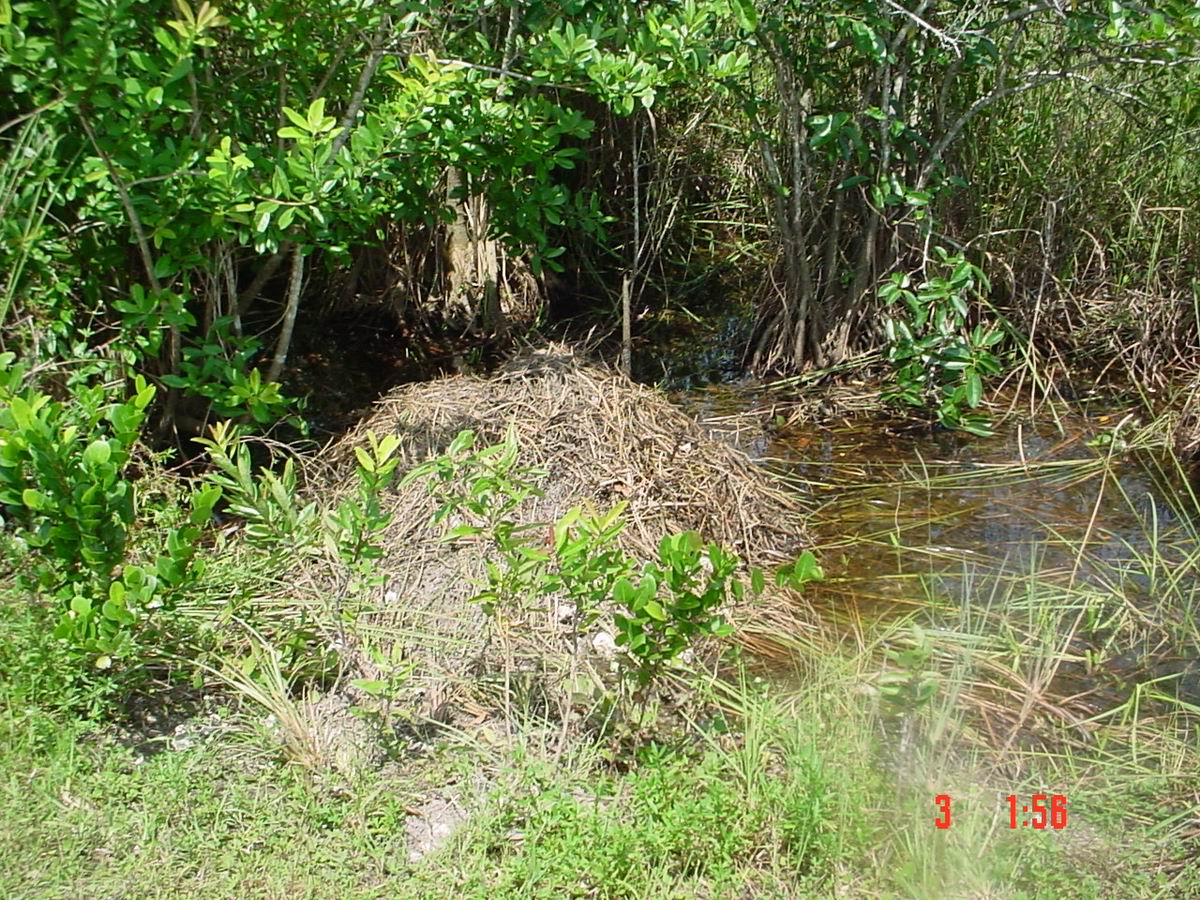 Nest guarding
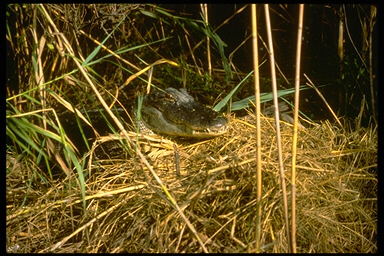 Nest opening
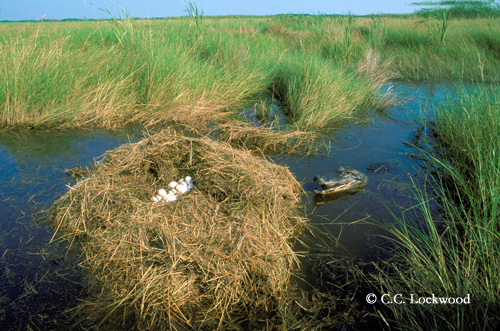 Transport of young
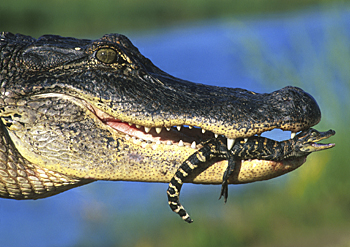 Protect young from predators
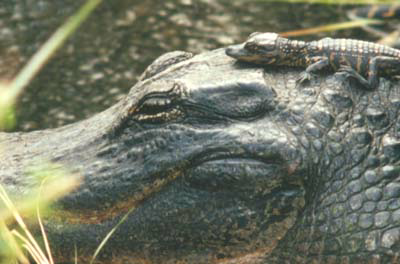 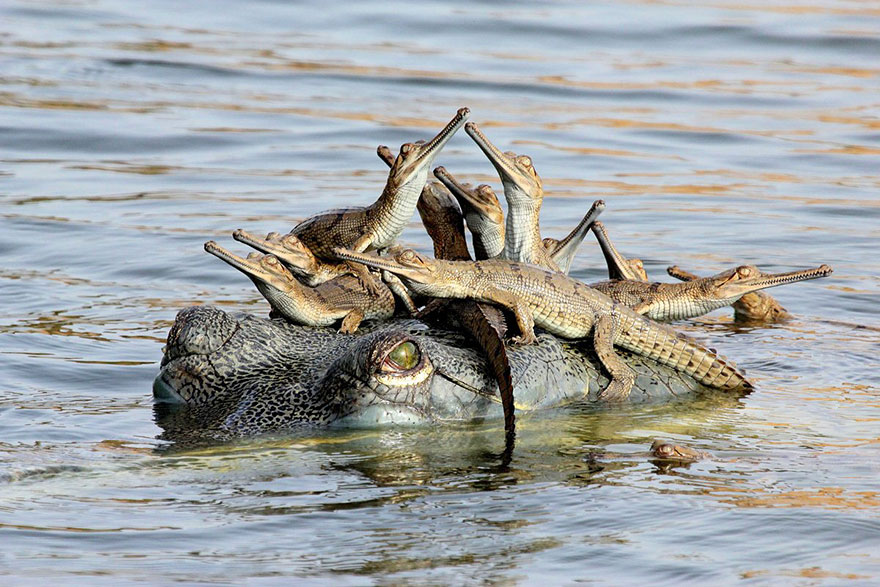 Complex social behavior III: cooperative feeding
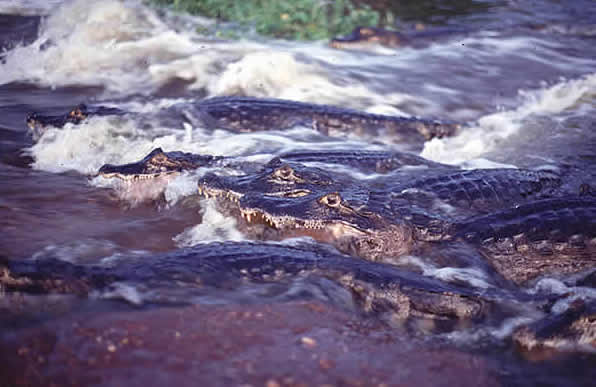 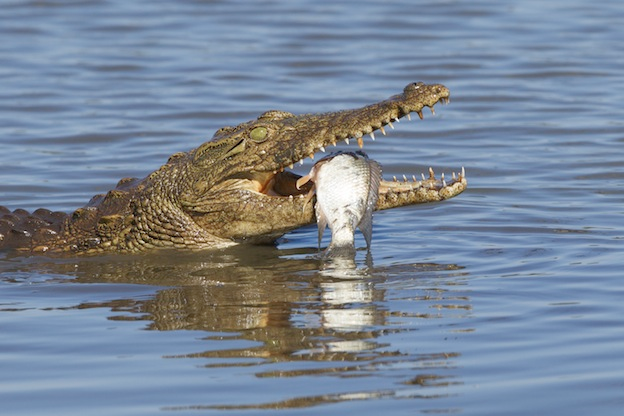 Crocodylian conservation: A success story?

1971: all 23 species considered endangered
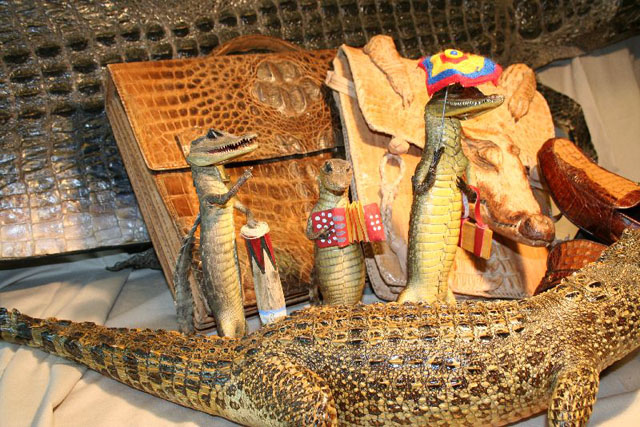 Sustainable use: removing individuals from a population in such a way that the resource is renewable (the population will continue indefinitely).  
Provides economic
 benefit to local 
people
Maintains habitat
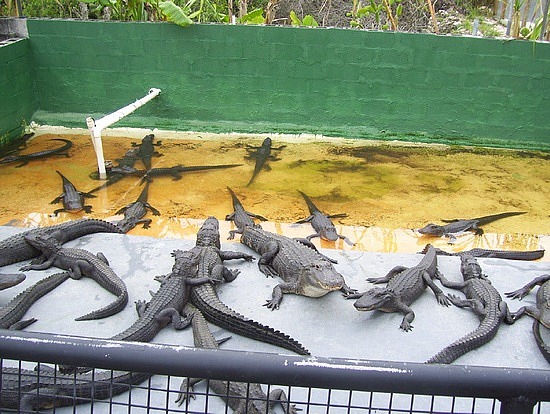 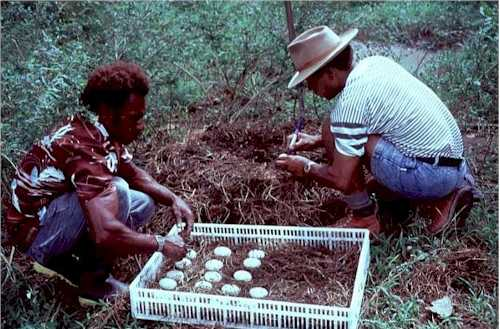 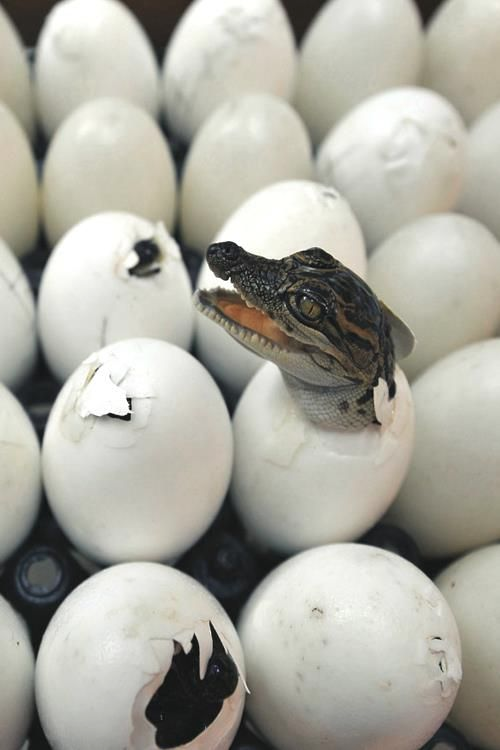 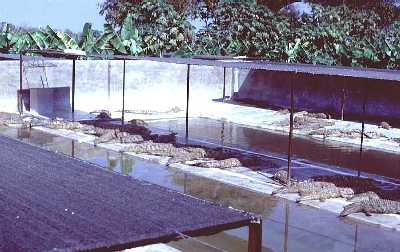 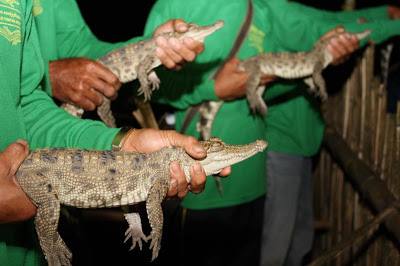 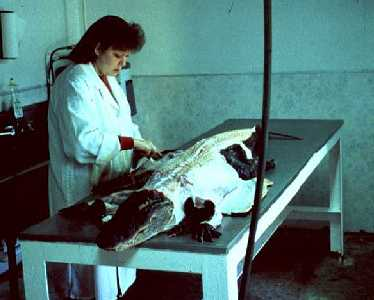 Crocodylian conservation: A success story?

1971: all 23 species considered endangered

2004/2017: 7 species endangered; controlled hunting allowed for 
8 of 16 nonendangered.
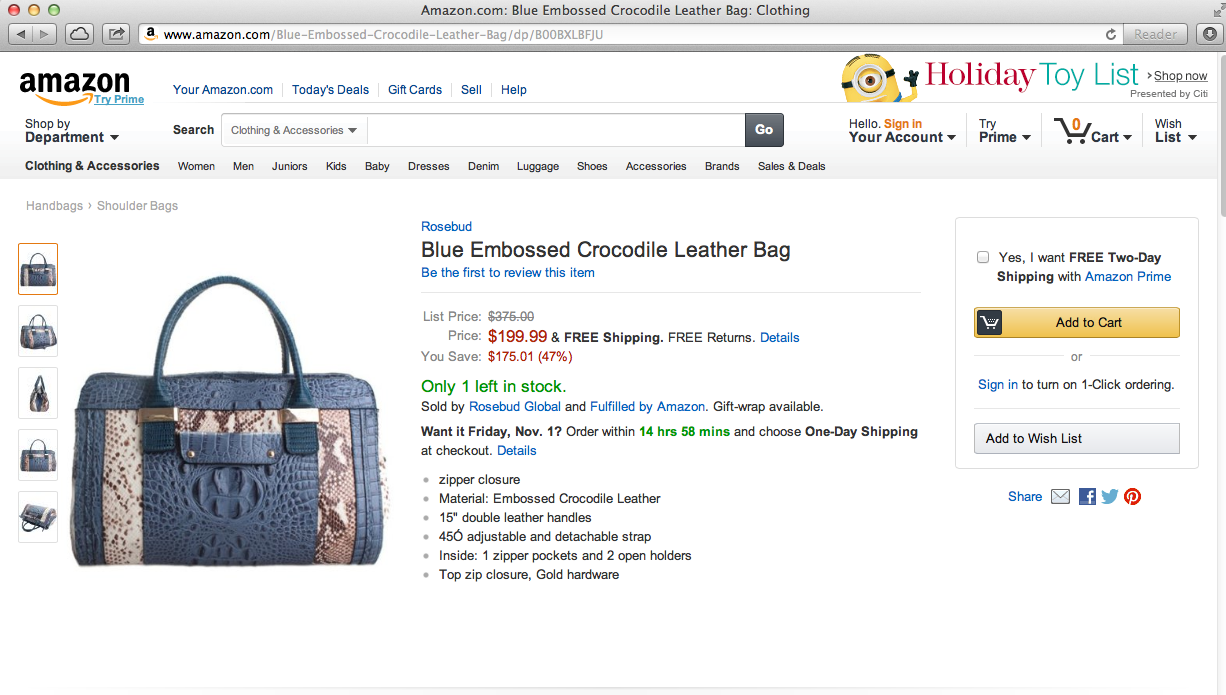 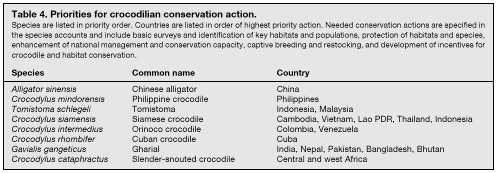 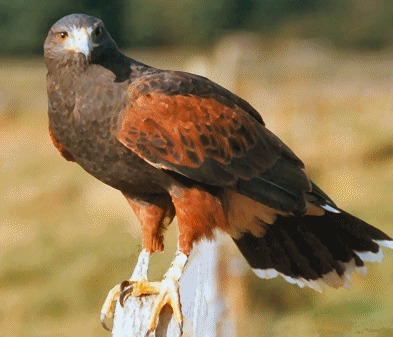 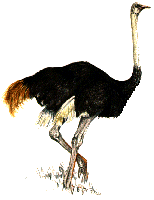 Archsauria: Aves
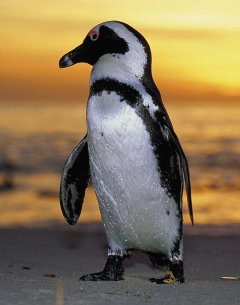 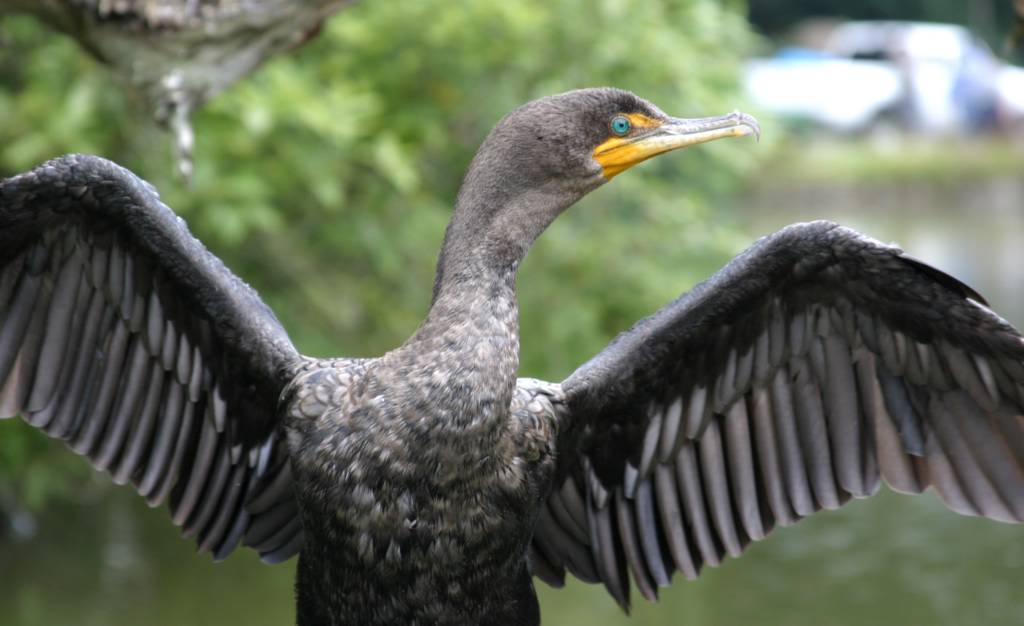 Synapomorphies of Aves (most shared with theropods)
Powered flight
Feathers
Respiratory system with air sacs
Furcula
Elongate, mobile neck
Fused sternum with keel
Hollow limb bones
Pygostyle
Endothermy
Beak, loss of teeth
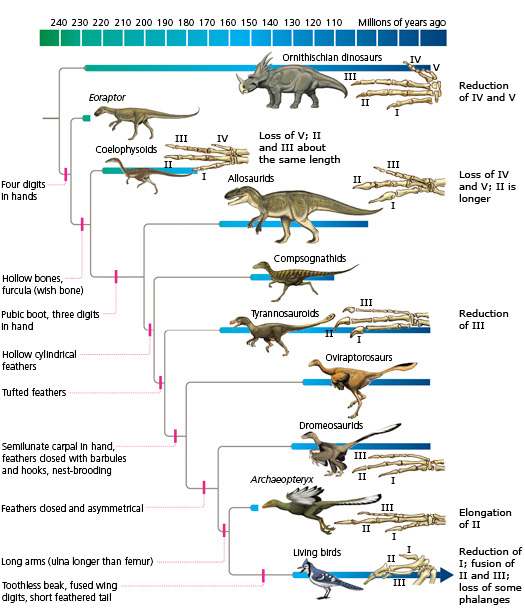 Archaeopteryx lithographica
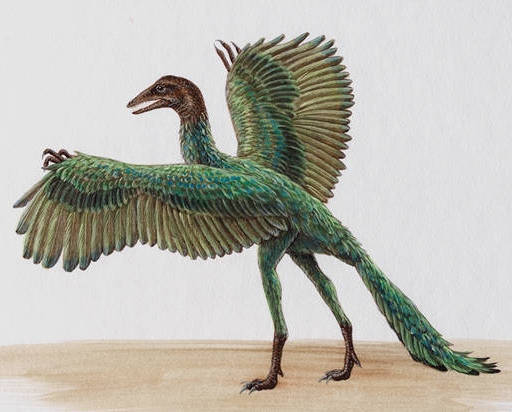 Archaeopteryx lithographica
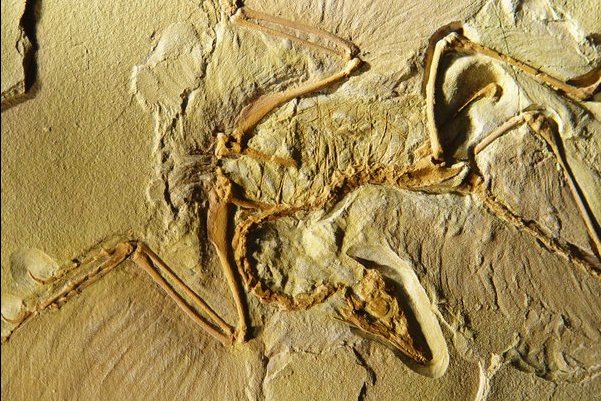 Origin of flight: terrestrial vs. arboreal
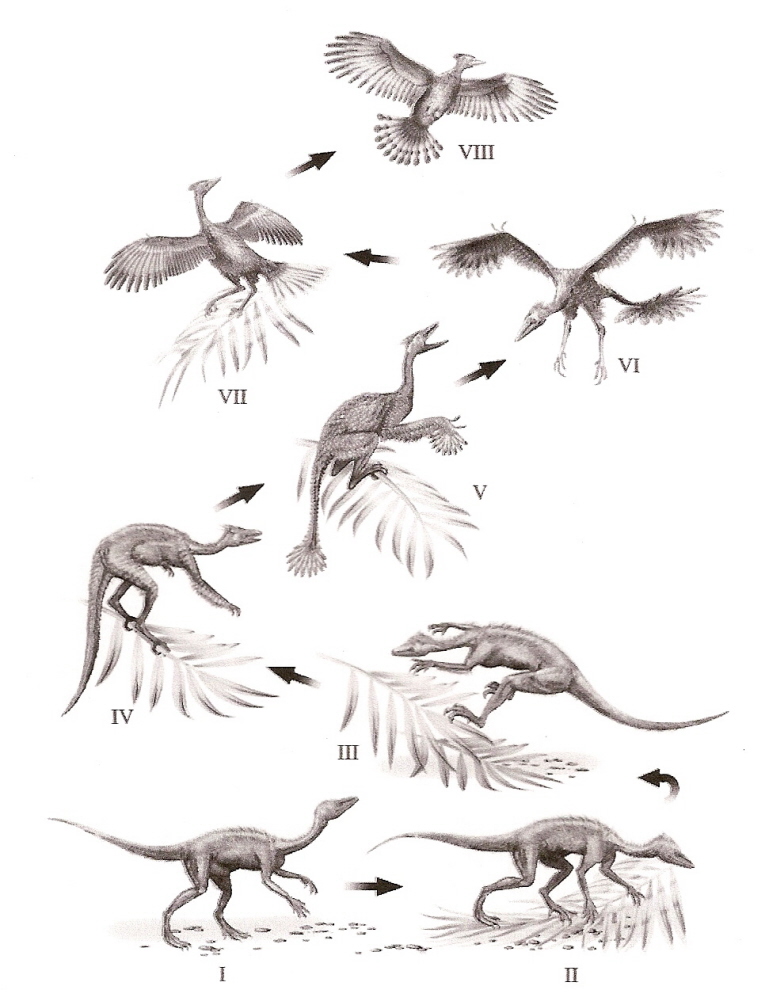 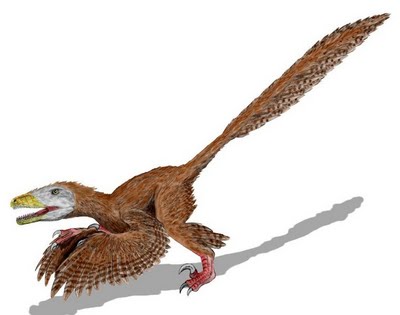 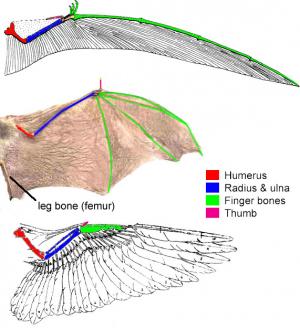 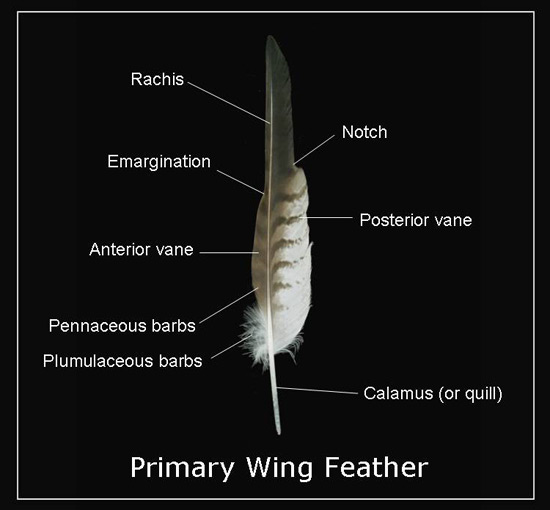 vaned          down
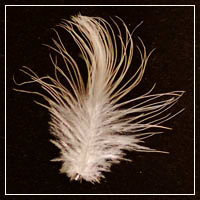 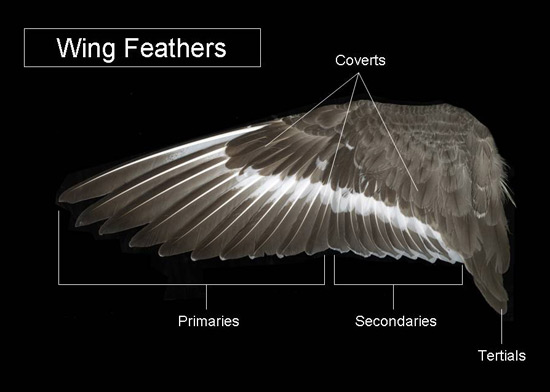 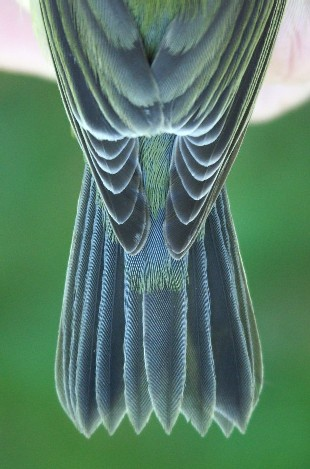 remiges

rectrices